OS 
SETE 
GATINHOS
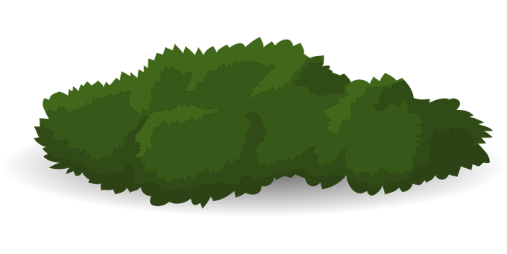 Clique para continuar
AEE/prof. Diane Marli
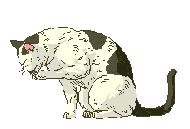 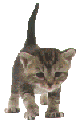 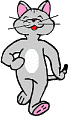 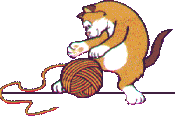 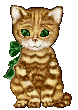 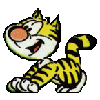 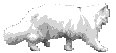 Clique para continuar
AEE/prof. Diane Marli
BETE   TEM   SETE GATINHOS
AEE/prof. Diane Marli
BETE   TEM   SETE GATINHOS
4
1
2
3
5
6
7
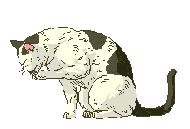 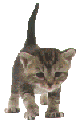 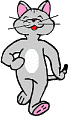 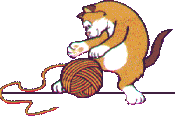 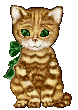 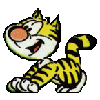 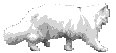 UM
DOIS
TRÊS
QUATRO
CINCO
SEIS
SETE
Clique para continuar
AEE/prof. Diane Marli
UM   FOI   TOMAR   LEITE,
FICARAM    SEIS   GATINHOS.
BETE   TEM   SEIS   GATINHOS
AEE/prof. Diane Marli
UM   FOI   TOMAR   LEITE,
FICARAM   SEIS   GATINHOS.
BETE   TEM   SEIS   GATINHOS
1
2
3
4
5
6
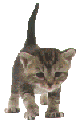 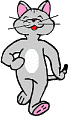 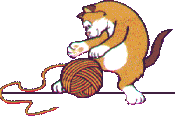 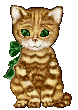 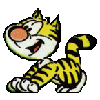 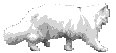 UM
DOIS
TRÊS
QUATRO
CINCO
SEIS
Clique para continuar
AEE/prof. Diane Marli
UM   FUGIU,
FICARAM   CINCO   GATINHOS.
BETE   TEM   CINCO   GATINHOS.
AEE/prof. Diane Marli
UM  FUGIU,
FICARAM   CINCO   GATINHOS.
BETE   TEM   CINCO   GATINHOS.
1
2
3
4
5
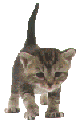 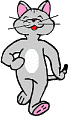 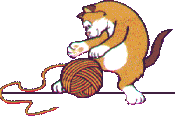 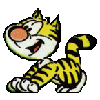 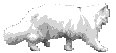 UM
DOIS
TRÊS
QUATRO
CINCO
Clique para continuar
AEE/prof. Diane Marli
UM   FOI   PEGAR   O   RATO,
FICARAM   QUATRO   GATINHOS.
BETE   TEM   QUATRO   GATINHOS.
AEE/prof. Diane Marli
UM   FOI   PEGAR   O   RATO,
FICARAM    QUATRO    GATINHOS.
BETE   TEM   QUATRO   GATINHOS.
1
2
3
4
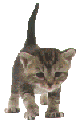 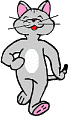 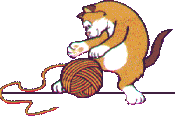 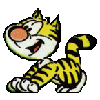 UM
DOIS
TRÊS
QUATRO
Clique para continuar
AEE/prof. Diane Marli
AEE/prof. Diane Marli
UM  FOI  COMER  MINGAU,
FICARAM   TRÊS   GATINHOS.
BETE   TEM   TRÊS   GATINHOS.
AEE/prof. Diane Marli
UM   FOI   COMER   MINGAU,
FICARAM   TRÊS   GATINHOS.
BETE   TEM   TRÊS   GATINHOS.
1
2
3
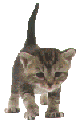 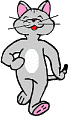 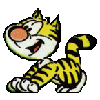 UM
DOIS
TRÊS
Clique para continuar
AEE/prof. Diane Marli
UM   FOI   AO   CINEMA.
FICARAM    DOIS    GATINHOS.
BETE   TEM   DOIS   GATINHOS.
AEE/prof. Diane Marli
UM   FOI   AO   CINEMA.
FICARAM    DOIS    GATINHOS.
BETE   TEM   DOIS   GATINHOS.
1
2
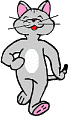 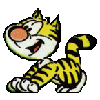 UM
DOIS
Clique para continuar
AEE/prof. Diane Marli
UM   FOI   AO   PARQUE.
FICOU   SÓ   UM   GATINHO.
AEE/prof. Diane Marli
UM   FOI   AO   PARQUE.
FICOU   SÓ   UM   GATINHO.
1
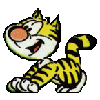 UM
Clique para continuar
AEE/prof. Diane Marli
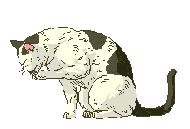 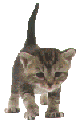 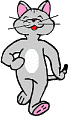 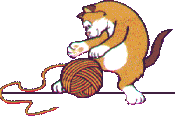 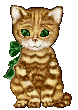 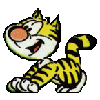 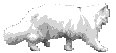 1     2      3        4         5        6          7
FIM
AEE/prof. Diane Marli